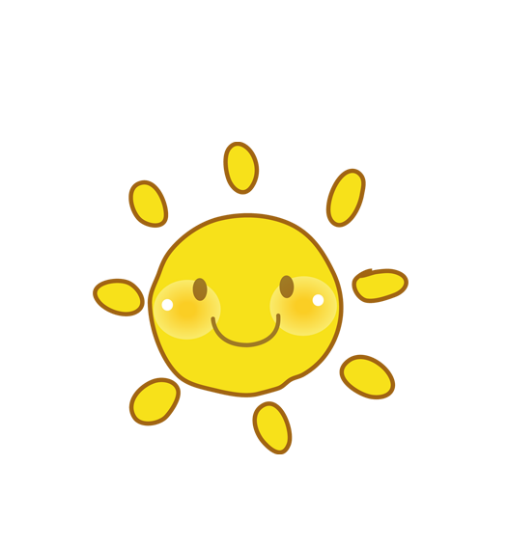 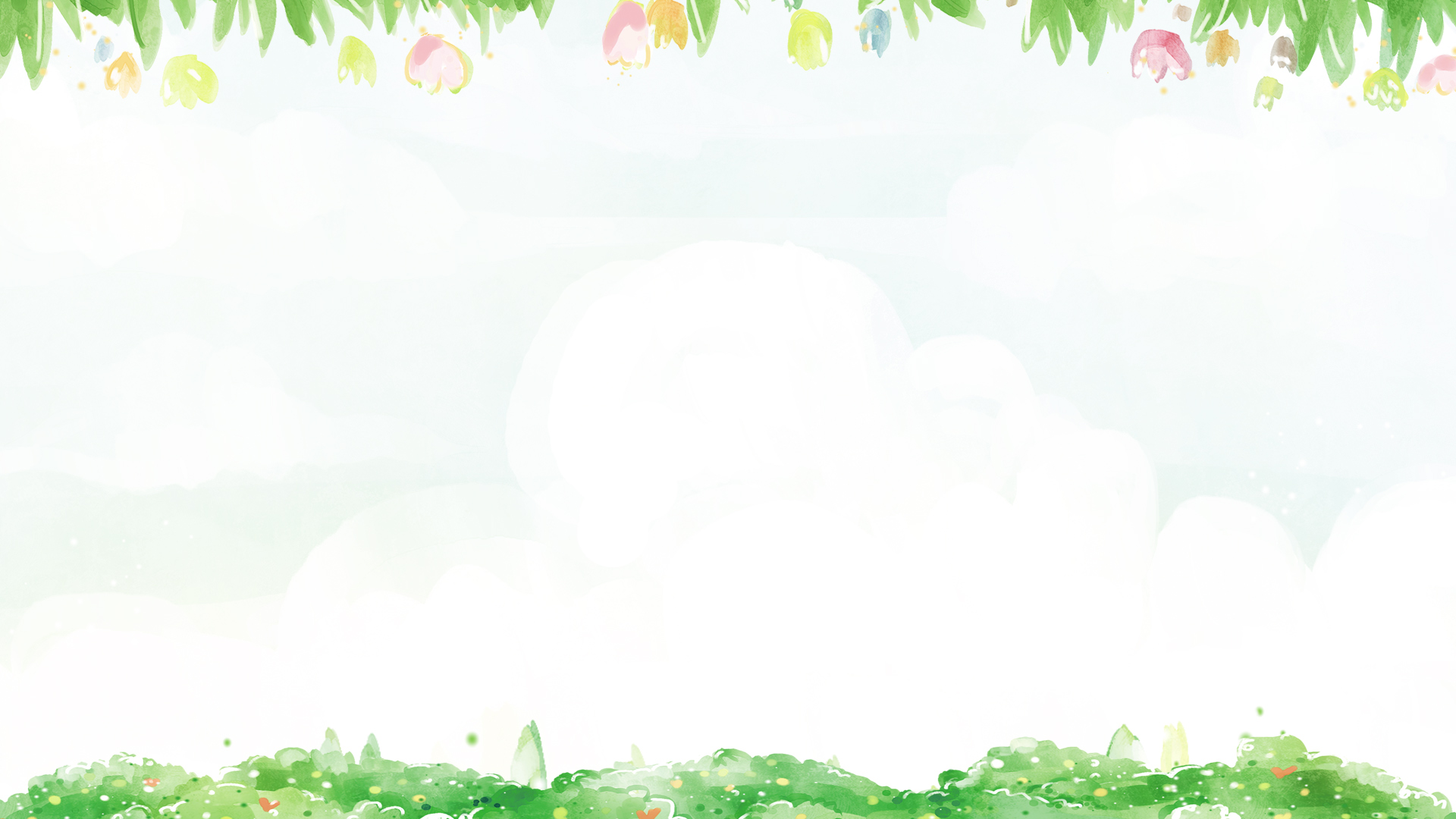 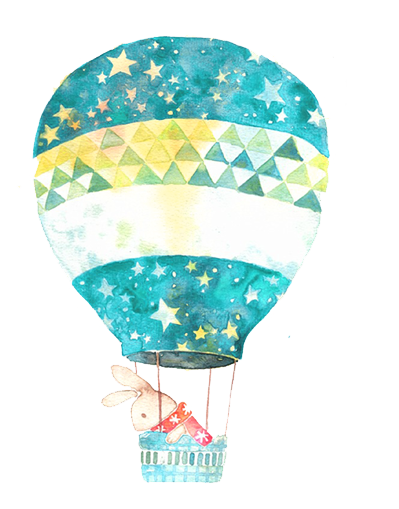 Bài 12: 
Bảng trừ (qua 10)
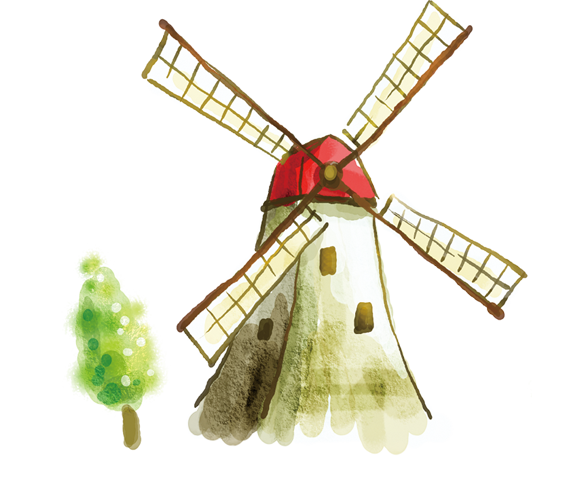 TIẾT 1
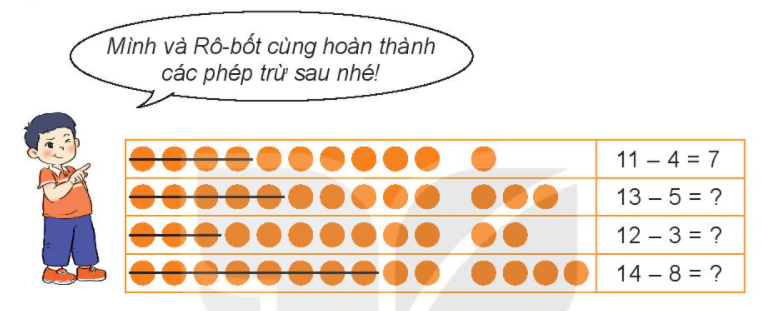 8
9
6
7
8
8
9
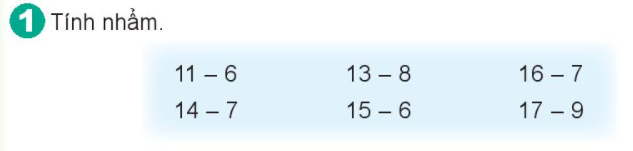 = 5
= 9
= 5
= 7
= 9
= 8
= 4
5
6
9
7
8
7